Year 7/Unit 1
LEARNING LINKS
ENGLISH ACROSS TIME
WHY THIS AND WHY NOW?
This unit will enable us to begin to develop our knowledge of the origins of the English Language and how it has evolved over time.​
We develop our knowledge of the roots of words and the social and historical events which have shaped our language during the period of Old English.
If we understand this, then it will help us with our spellings and studies of English texts.
We will continue to travel across the English Timeline as we move through the year.
Links and connections to what I already know:
​
We will recall and revisit knowledge and skills you developed in primary school

We will revisit and take a closer look at grammar.​

We will also look back at methods of planning and drafting to improve our writing.
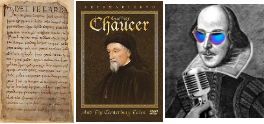 Use this box to make a note of any key vocabulary that you encounter:
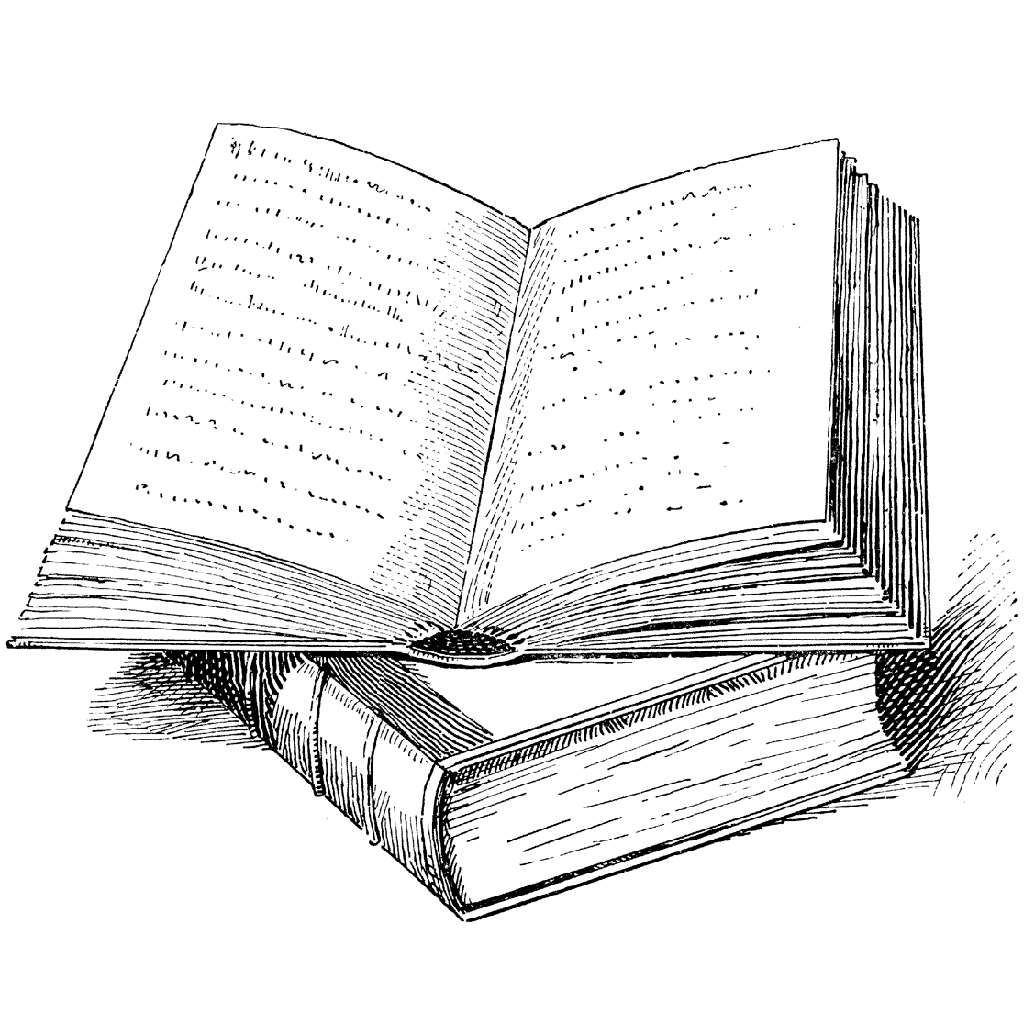